Муниципальное бюджетное общеобразовательное учреждение «Гимназия» г. Черногорск
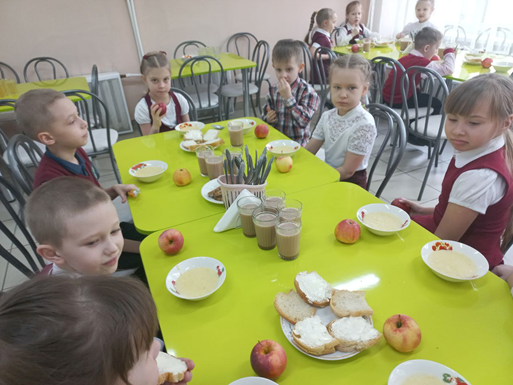 Школьное питание- залог здоровья!
 Горячее питание детей во время пребывания в школе является одним из важных условий поддержания их здоровья и способности к эффективному обучению.
Хорошая организация школьного питания ведёт к улучшению показателей уровня здоровья населения, и в первую очередь  детей, учитывая, 
что в школе  они проводят  большую часть своего времени. Сбалансированный завтрак обеспечит детский организм питательными веществами, необходимыми ему в первой половине дня. Вовремя съеденный завтрак способствует улучшению памяти и взлету творческих возможностей. У завтрака еще одна важная функция - воспитательная: благодаря завтракам у детей постепенно вырабатывается привычка своевременно и правильно питаться. А это позволит им в будущем избежать проблем со здоровьем и лишним весом. Поэтому питание 
является одним из важных факторов, определяющих здоровье подрастающего поколения.
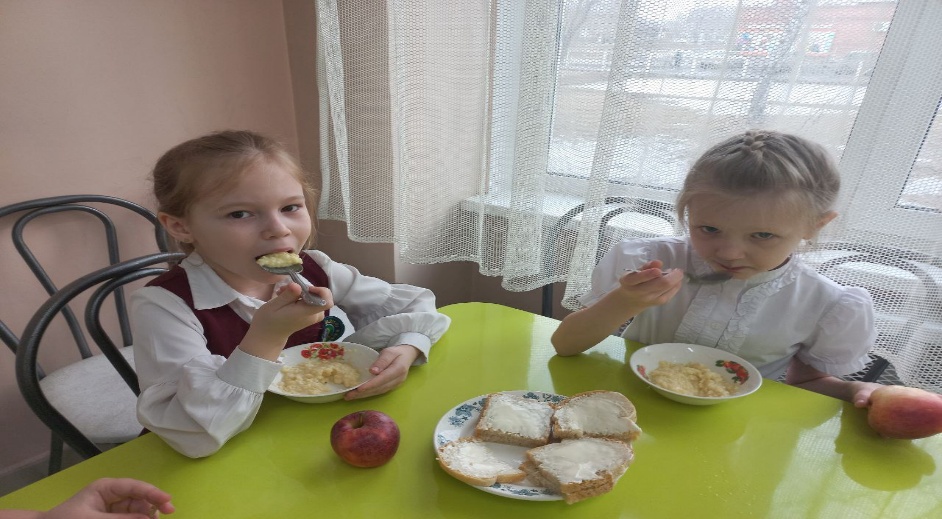 Энергетическая ценность продуктов:
Процесс приготовления каши
Приготовление бутербродов с маслом
Начинается  сервировка столов
Столы накрыты
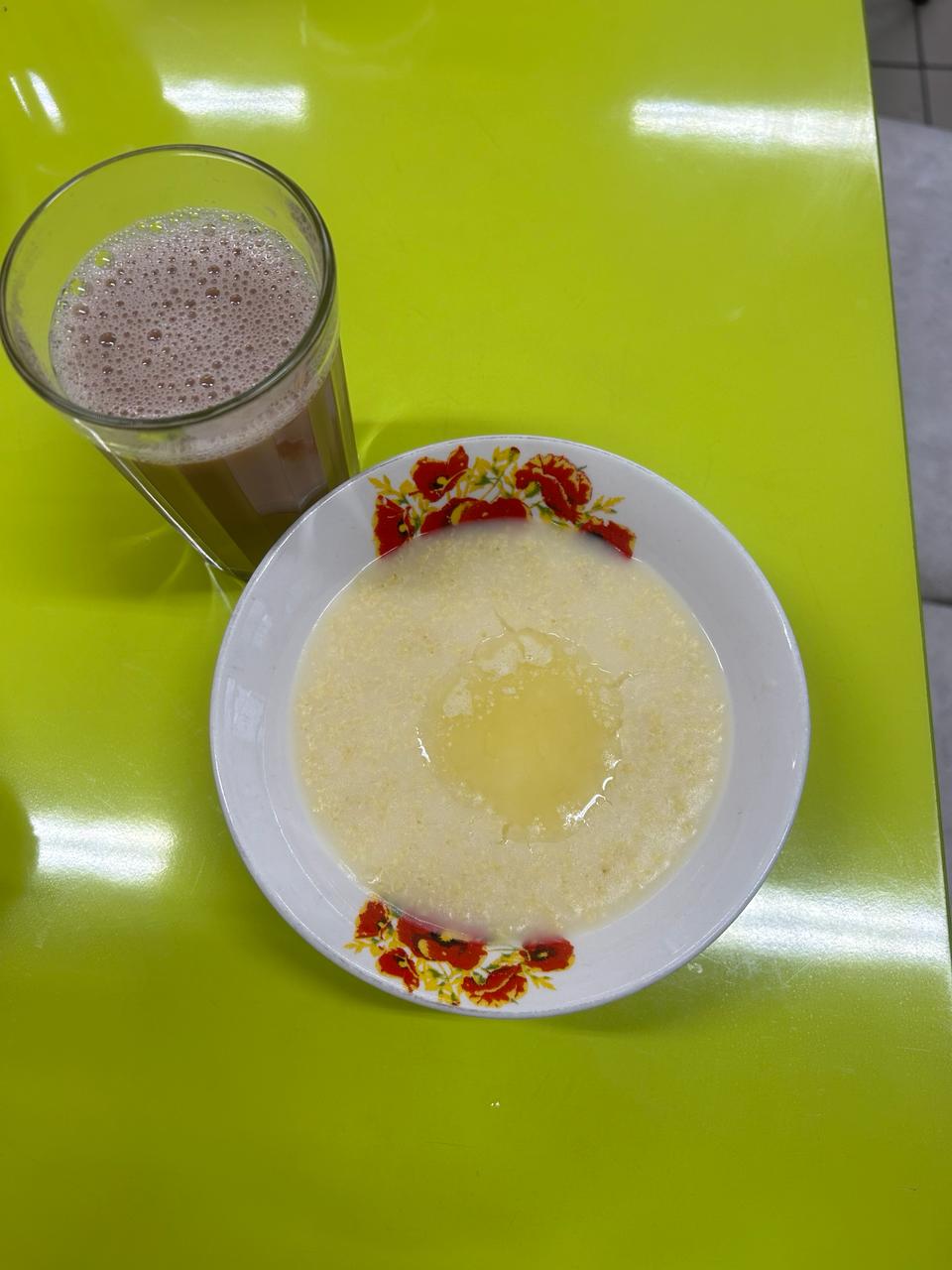 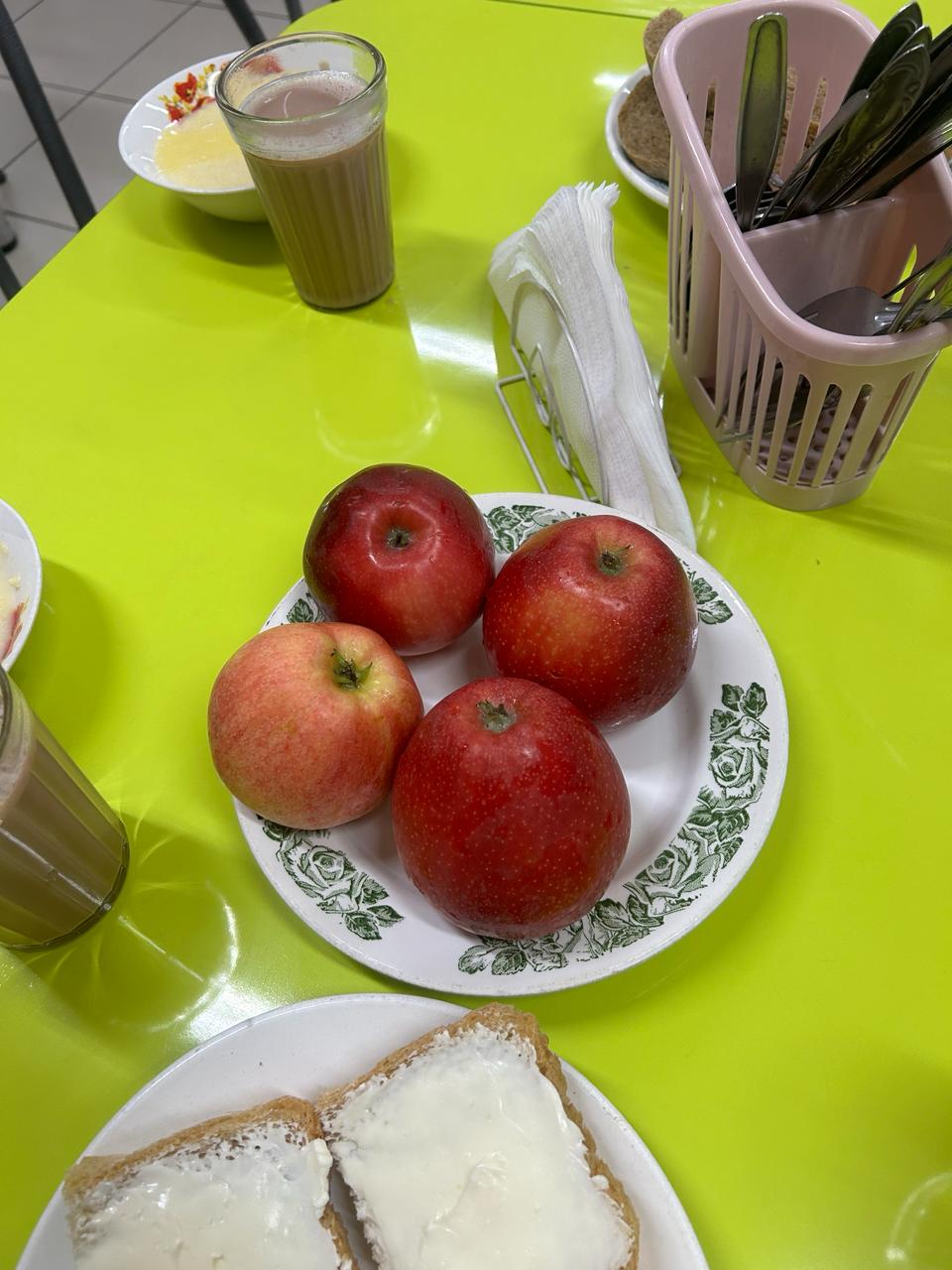 Приятного аппетита!